Procure to Pay Project
EUAT Weekly Communication and Training Meeting
June 6, 2018
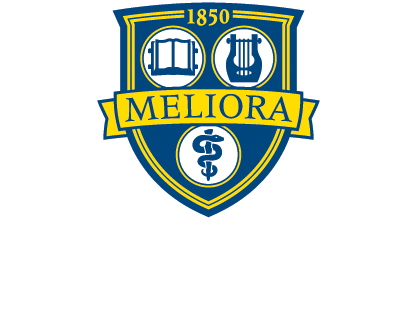 Last Updated: June 5, 2018
Agenda
Gate 3 - Go / No Go Gate Review
Problems/Bug Fix
Decision Update
New Decisions
Where to go for Support
Questions
Gate 3 Go/No Go - PASS
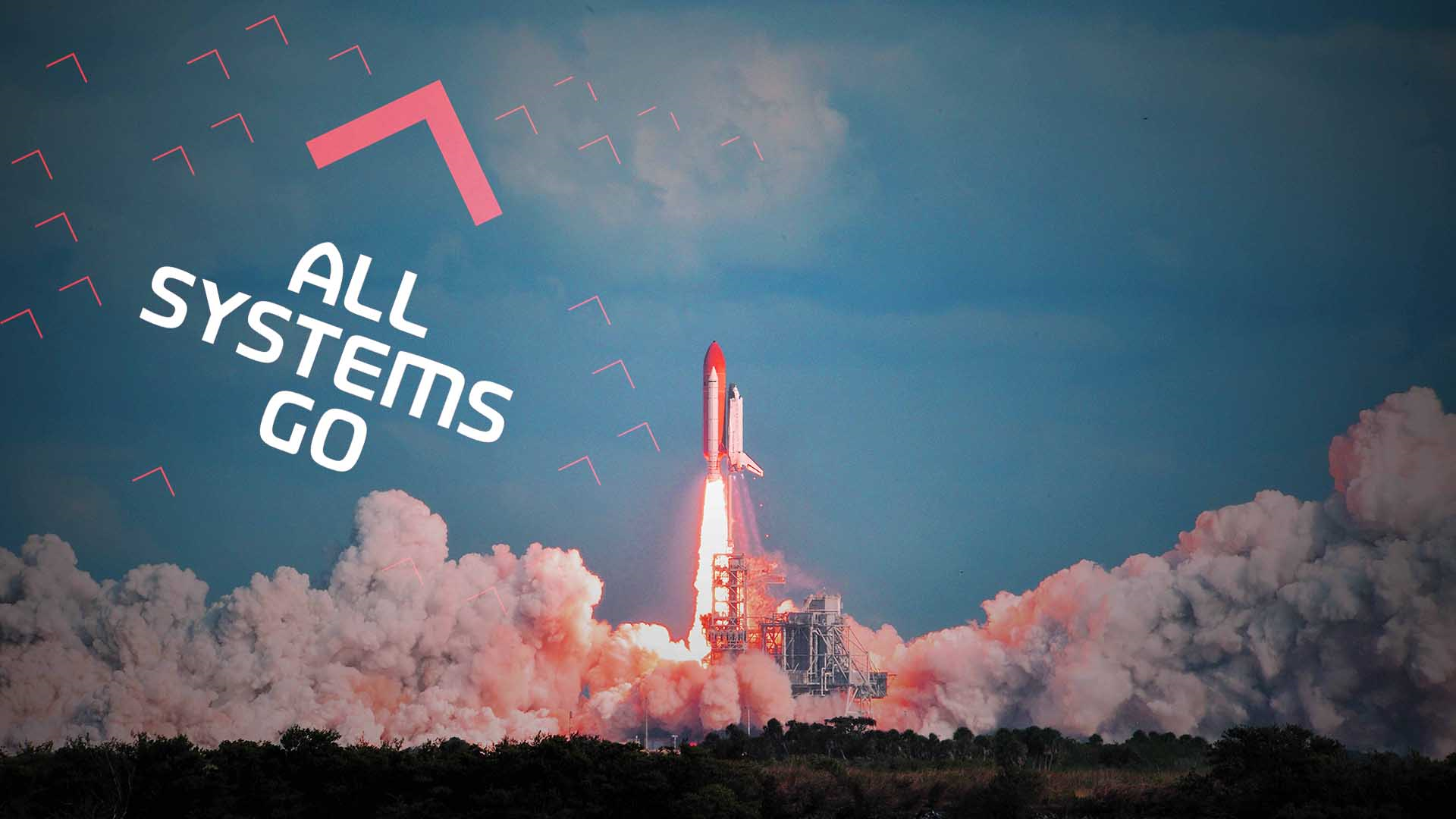 Pass
Move forward with a June 11 start
Problem/Bug  Fixes
Multiple Approvers on one FAO
Currently Workday doesn’t perform as we would like for multiple approvers sharing the same role on an FAO.
One instance for this EUAT – Physics and Astronomy Grant GR506827 PHY-1725178-059919-002
IT – several instances
Workaround – can assign one approver who can then “Add” the second. Both would be required to “Approve”.
Working resolve during the EUAT
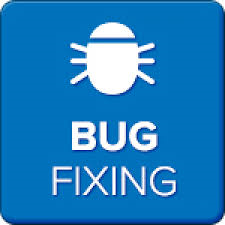 Decisions update
Update and Solution
Requisition fields to be completed in the entirety, “see attached” is not sufficient.  
UIT is developing a tool that will allow Requisitioners to upload multiple line items into a draft requisition.
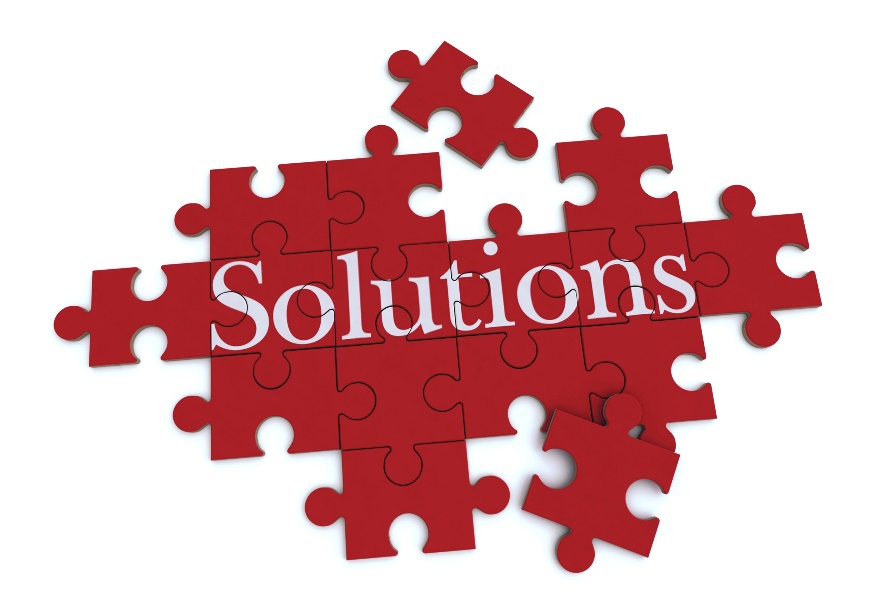 [Speaker Notes: To keep you up to date on the design of the system, the next several screens contain decisions that have been made.]
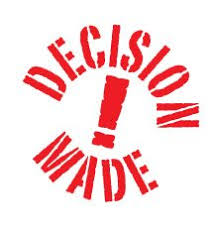 New Decisions
Will not add Accounting Splits to the PO PDF
This is an internal requirement that suppliers do not need.  
A report will be available for internal use
Procurement will have the ability to add freight if necessary
Procurement does not have a need to Deny or “Kill” an order 
Will send back to the Requisitioner with the reason
Activate all employees in Workday, will allow individuals to go into Workday to receive.
Will only have access to the specific modules for which they are activated
[Speaker Notes: To keep you up to date on the design of the system, the next several screens contain decisions that have been made.]
EUAT Support, Training, Tools, Guidance
Complete
May 2 Kickoff and Overview meeting
Overview of Workday in MyPath 
May 8 or 9 four hours hands on training 
System Testing - Requisition and Supplier Invoice Requests 4 hours, May 21 or 23
Ensure requisitions and SIRs flow correctly through the processes
Opportunity to continue to test

Ongoing
Weekly meetings - Wednesdays 10-11 am  
Daily Stabilization meetings 4:00-5:00-pm, 6/11- 16 and 6/19-23 if needed to troubleshoot and develop solutions for any issues that arise during the day
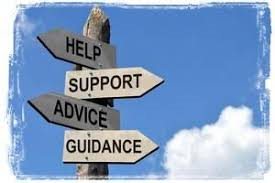 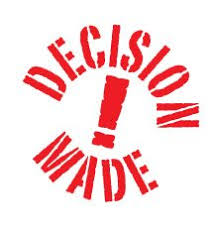 New Decisions
Daily Stabilization Meetings 
	4-5pm first 1 to 2 weeks or as needed
	Monday, Thursday and Fridays
Weekly Communication and Training meetings
	Wednesdays 10-11am
	Standard Agenda: 
New decisions
Issues and solutions
Share learnings
Will cancel Tuesday and Wednesday Daily Stabilization meetings
[Speaker Notes: To keep you up to date on the design of the system, the next several screens contain decisions that have been made.]
Websitehttps://www.rochester.edu/adminfinance/urprocurement/
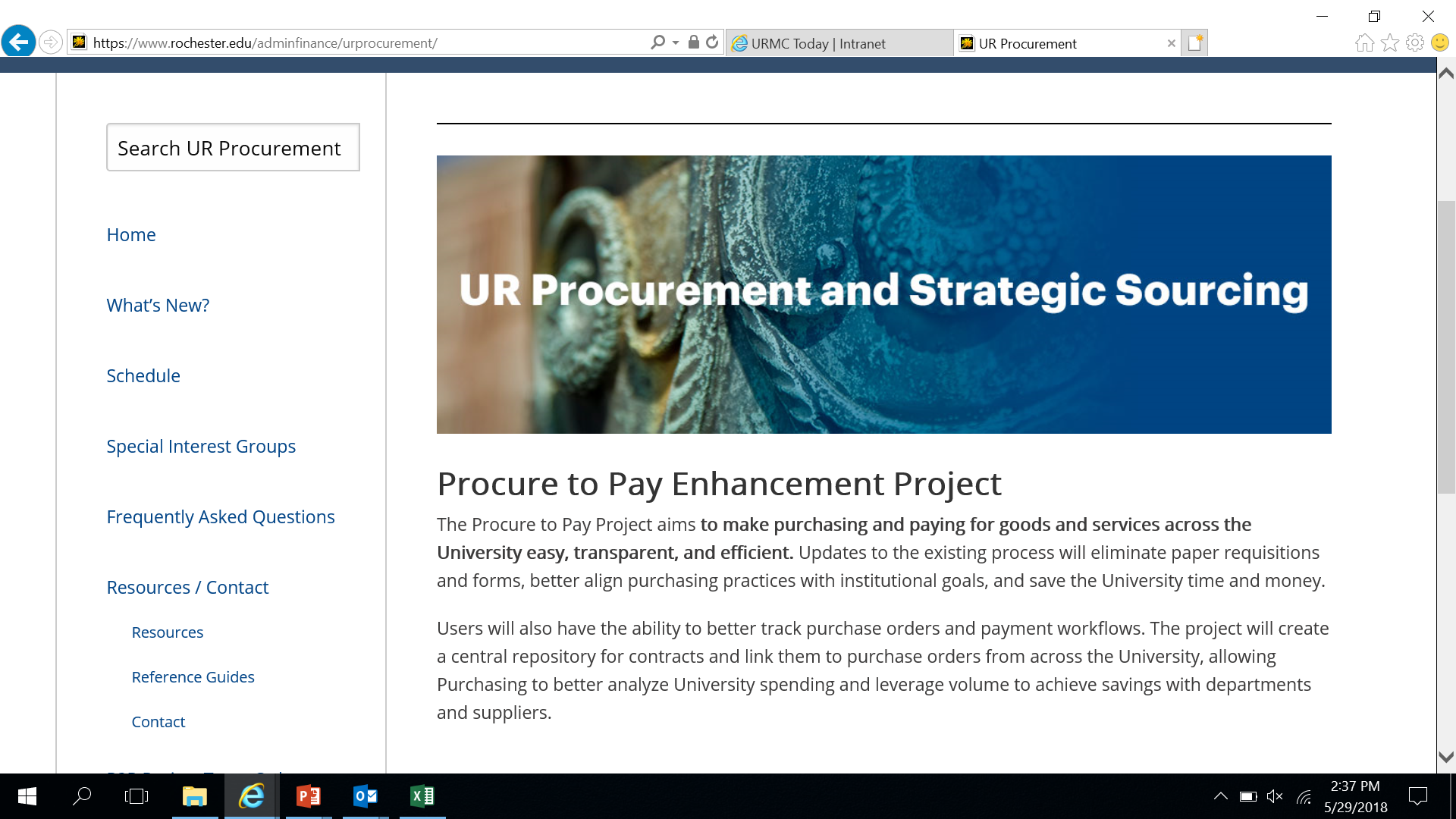 All information will be posted on the Procure to Pay website: https://www.rochester.edu/adminfinance/urprocurement/
For Procure to Pay Access & Issues
Procurement_service_center@ur.rochester.edu











P2P Service Center 275-2012
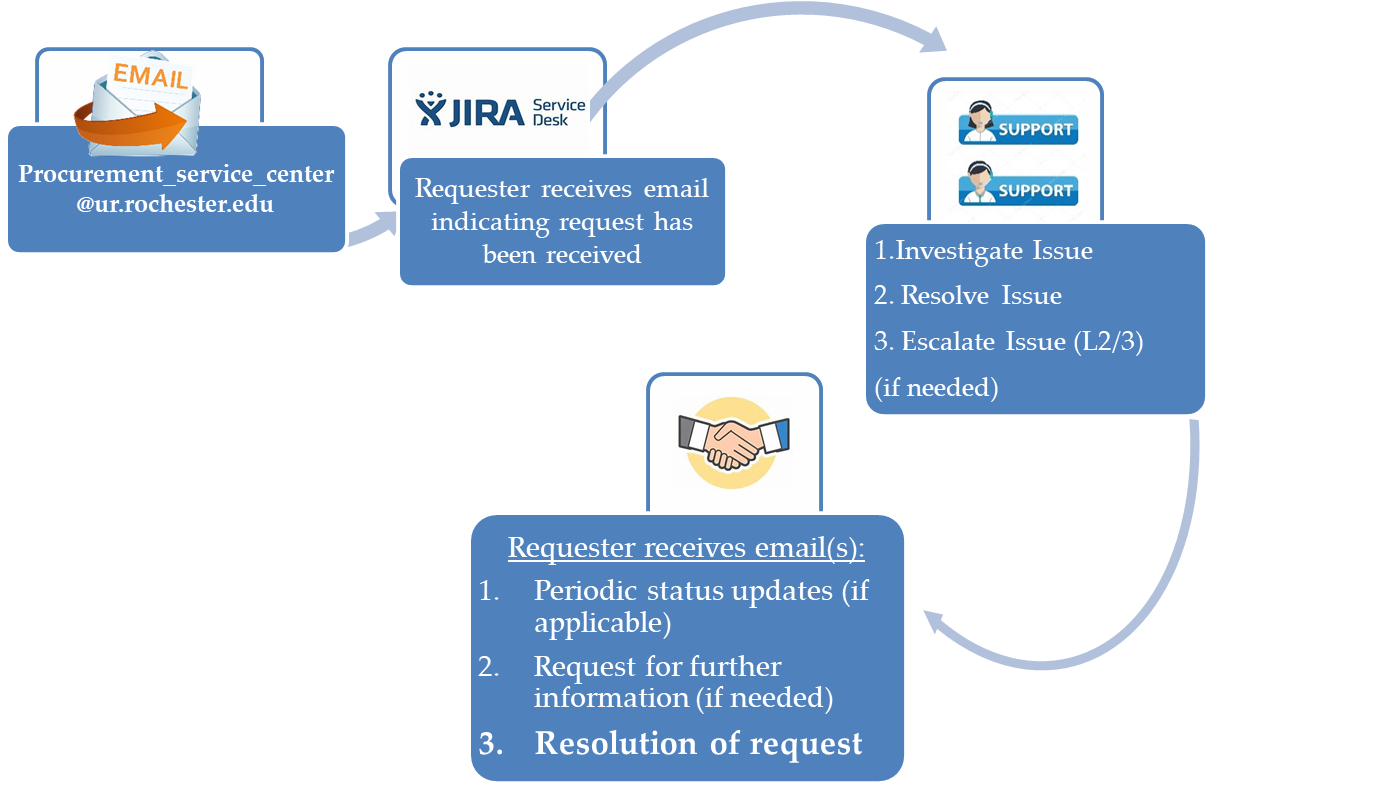 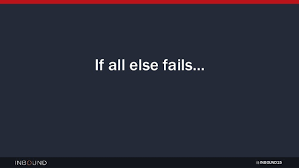 If All Else Fails??
As a last resort, you can create a 312 Requisition or a paper F4 
	BUT FIRST…
	Contact the P2P Service Center 
Procurement_service_center@ur.rochester.edu
P2P Service  Center 275-2012
[Speaker Notes: This slide identifies decisions regarding dates, match exception and Supplier Invoice Request]
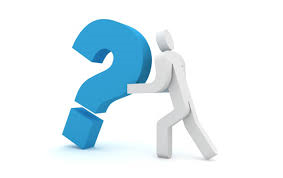 Questions?
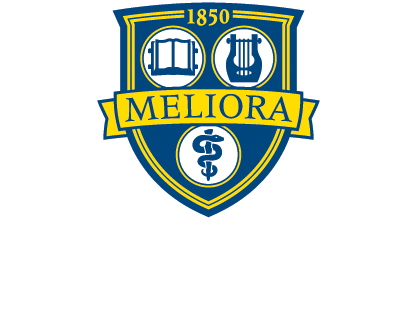 13
Logging Into Workday - https://wd5.myworkday.com/rochester or
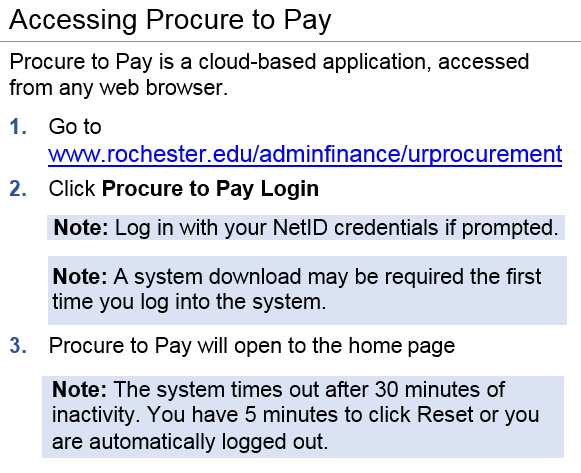 Will be live 6/11